Office of Affordable Housing Programs Update
January 2023
HOME and HTF Funding
FY 2023 HOME Funding - $1.5B (same as FY 22)
President’s Request:  $1.95 billion
House:  $1.675 billion; Senate:  $1.725 billion
PJ allocations will be announced in late February

FY 2023 HTF Funding
FY 2022 amount available to allocate was $748,948,399.71 (including 2021 rescission)
Expect decrease for FY 2023; further decrease for FY 24
HOME Reform Initiative
HOME Rulemaking – White House Housing Supply Action Plan
OAHP is currently drafting proposed rule making changes
HUD has previously identified these topics in OMB Semi-Annual Agendas
CHDOs
Community Land Trusts 
HOME Rents 
Property Standards
HUD completed comprehensive review of statute and current regulations
Publication expected in 2023
Other HUD Rulemaking
Housing Opportunity Through Modernization Act (HOTMA) Final Rule
Proposed Rule Published on September 17, 2019
Final Rule expected to be published shortly
Makes changes to Part 5 Annual Income and Adjusted Gross Income, 
Some of which will affect HOME and HTF
OAHP will issue guidance and provide training for HOME and HTF
CPD Income Calculator will be updated
Other HUD Rulemaking
National Standards for Physical Inspection of Real Estate (NSPIRE) Final Rule
Final rule expected to be published in 2023
Will have some effect on HOME and HTF projects
State and local housing quality standards apply to HOME and HTF
OAHP will publish a Federal Register Notice outlining how NSPIRE applies to HOME and HTF
Other HUD Policymaking/Rulemaking
Violence Against Women Act Reauthorization (VAWA)
On 1/4/23, HUD published Federal Register Notice providing implementation guidance and requesting public comment
Comments due March 6, 2023
HOME and HTF are covered housing programs
Additional guidance and/or rulemaking, notice, forms, templates will be required to fully implement VAWA for HOME and HTF
Look for additional program-specific updates from HUD this year
Other HUD Policymaking/Rulemaking
Build America Buy America Provision of Infrastructure & Jobs Act 
Domestic content procurement preference for iron, steel, manufactured products, and construction materials used in covered infrastructure projects funded with Federal financial assistance obligated after May 14. 2022
Includes construction, rehabilitation, maintenance, and repair
HUD is undertaking phased implementation of BABA provision
Currently, BABA applies to iron and steel used in CDBG infrastructure/housing  projects funded with FY 2023 grants above de minimis thresholds
Waiver issued implementing de minimis threshold exempting:
Infrastructure projects that cost less than $250,000
Federal grants less than $250,000
HOME Investment Partnerships Program
Recent HOME Guidance
HOMEfires 17-1: Revising extended periods of affordability once the minimum period has been completed (January 2023)
CPD Notice 22-11: Implementing Risk Analyses for Monitoring CPD Grant Programs in FY 2023 (October 2022)
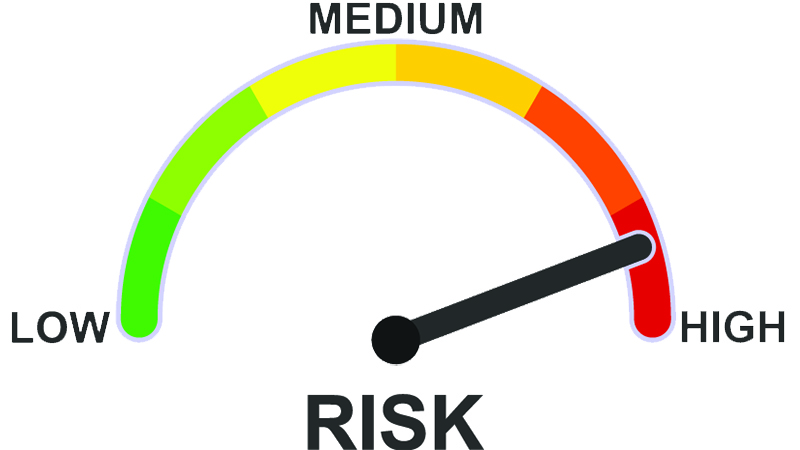 HOME Risk Analysis
CPD has already performed risk analysis for FY 2023 monitoring
Upcoming HOME Guidance
Revision to Consortium Notice (CPD 13-02)
Revision to New PJ Designation Notice (CPD Notice 06-05)
Revision to HOME Match Notice (CPD-97-03)
New - HOME Grant Closeout Notice
IDIS Closeout Module for HOME, HTF, and HOME-ARP will become operational in late March 
OAHP will conduct a webinar when modules go live
HOME Technical Assistance
Opportunity Zones and the HOME Program Webinar (July 11, 2022)
Companion guide “Using HOME and HTF Funds within Opportunity Zones”
HOME Homebuyer Program training series
6-week series for HOME PJs providing homeownership assistance 
Local PJ cohorts to promote peer learning, cross-collaboration to address local issues 
Ensures PJs understand key regulatory requirements related to designing HOME homebuyer assistance programs 
Includes required reading, live webinar sessions, prerecorded training content, peer-to-peer discussion forums, case studies, and other exercises
Completed cohorts in Los Angeles and San Francisco in 2022
More deliveries expected in 2023; Registration announced through Field Office
HOME Program Performance Concerns
2015 HOME grants expire this September (2023)
PJs not committing funds are at risk of losing funds - even committed funds - to expiration
Unexpended/Uncommitted:
HOME Program Performance Concerns
Slow commitment of HOME funds
Allocation Years Uncommitted: National avg. = 2.14 years
184 PJs with 2–3 years of allocations uncommitted
108 PJs with 3–4 years of allocations uncommitted
  38 PJs with 4–5 years of allocations uncommitted
    3 PJs with > 5 years of allocations uncommitted
HOME-ARP
HOME-ARP Allocation Plan Deadline
CPD Notice 22-13: Revisions to HOME-ARP Allocation Plan Requirements and Final Submission Deadline for all HOME-ARP Allocation Plans
Establishes March 31, 2023, submission deadline
Failure to submit will result in PJ forfeiting HOME-ARP allocation
Establishes reallocation procedures
FAQs on Notice
HOME-ARP Guidance/Training/Tools
Allocation Plan Template (including annotated version)
Field Office Review Checklist
Common Issues in PJ Allocation Plans
FAQs
Public Participation Video FAQ
Housing Production Goal Worksheet and Video FAQ
Submitting Your HOME-ARP Allocation Plan in IDIS Tutorial
Understanding HOME-ARP Preferences Referral Methods, and Allocation Plan Requirements Webinar (5/17/22) Recording and Slides
Preferences, Limitations, and Referral Methods Policy Brief
HOME-ARP Technical Assistance
HOME-ARP Allocation Plan Clinics
5 clinics held; 17 in-person clinics
5 handouts describing allocation plan requirements
3 Additional Allocation Plan Clinics – early February
PJ/TA Provider Problem-Solving Consultations – Feb/March
Direct Technical Assistance (HUD Exchange TA Portal)

Questions? 
HOME-ARP AAQ for Allocation Plan on the HUD Exchange 
or HOMEARP@hud.gov for other questions